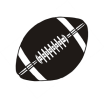 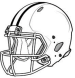 GO PENNSBURY!!
Text Box: Insert Text Here